How are events scored
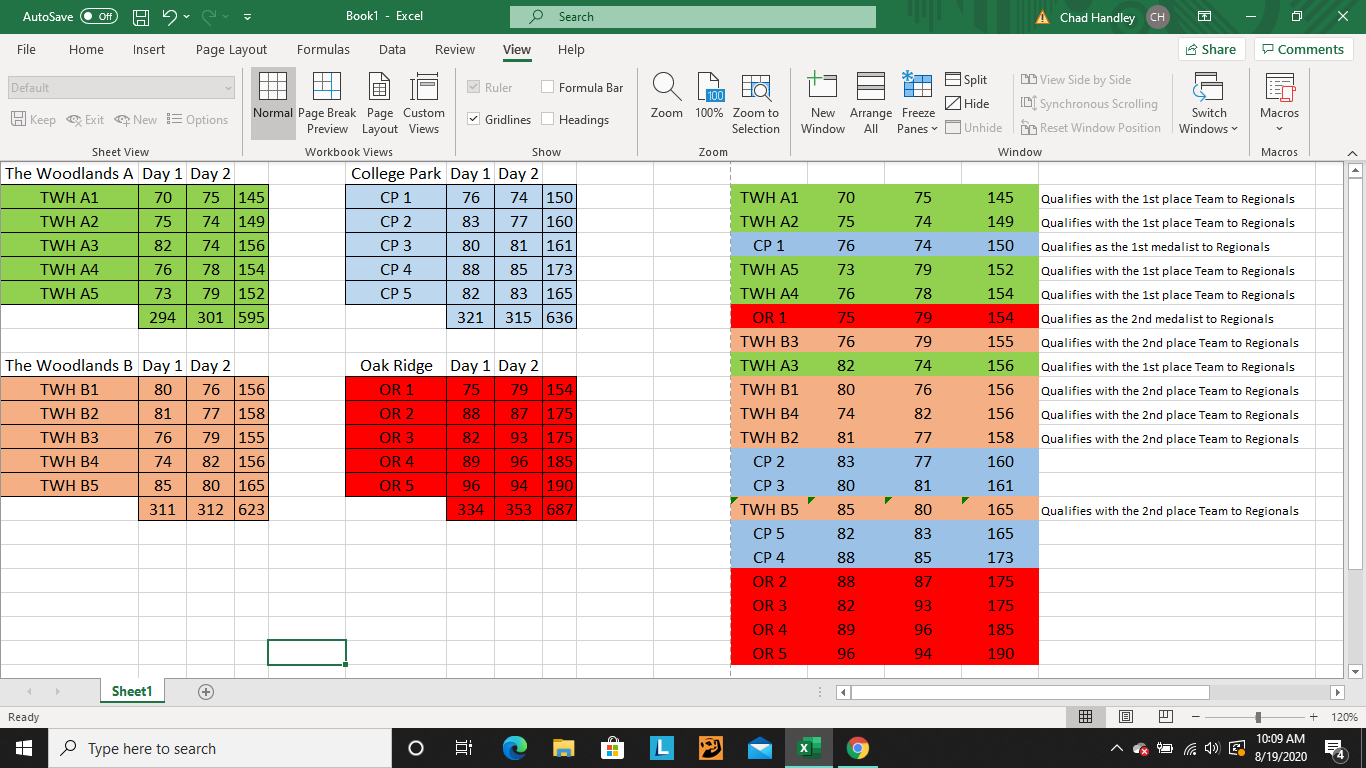 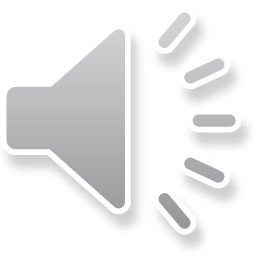